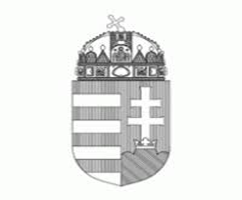 PÉNZÜGYMINISZTÉRIUM
KÖNYVVIZSGÁLÓI KÖZFELÜGYELET
Mikor jó egy MER rendszer?A közfelügyeleti ellenőrzés tapasztalatai
Könyvvizsgálók továbbképzéseBudapest, 2018. október 9-10.
@Tolnai Krisztián Ádám
1
Közfelügyeleti minőségellenőrzés célja
A könyvvizsgálók, illetve a könyvvizsgáló cégek minőségellenőrzésének célja, az általuk végzett 
könyvvizsgálati munka minőségének javítása, 
ezáltal a könyvvizsgálók, könyvvizsgáló cégek társadalmi elismerésének erősítése, a könyvvizsgálatok társadalmi hitelességének növelése.

A minőség-ellenőrzés nem ismételt könyvvizsgálat!

A könyvvizsgálók, könyvvizsgáló cégek minőségellenőrzése annak megállapítására irányul, hogy a munkájuk során megfelelnek-e a hatályos szakmai standardok és keretelvek előírásainak.

Magyar nemzeti könyvvizsgálati standardok, valamint a belső minőségellenőrzésre vonatkozó nemzeti standardok 
Számviteli trv., IFRS-ek
Könyvvizsgálóknál, könyvvizsgáló cégeknél minőségellenőrzést folytathat le a:
Magyar Könyvvizsgálói Kamara minőségellenőrzési bizottsága:

6 évente legalább egyszer, 
a nem közérdeklődésre számottartó gazdálkodó könyvvizsgálatát ellátó könyvvizsgálóknál, könyvvizsgáló cégeknél.
A minőségellenőrzési rendszer működését évente ellenőrzi a Könyvvizsgálói közfelügyeleti hatóság .

 Könyvvizsgálói közfelügyeleti hatóság:

legalább 3 évente, a
közérdeklődésre számottartó gazdálkodó könyvvizsgálatát ellátó könyvvizsgálóknál, könyvvizsgáló cégeknél
Minőség-ellenőrzések típusai
Iránya szerint megkülönböztethetünk:

Könyvvizsgálati megbízásokra irányuló,

Könyvvizsgáló cég minőségbiztosítási rendszereire irányuló

Típusa szerint megkülönböztethetünk:

„Normál” minőségellenőrzést,

Rendkívüli minőségellenőrzést,

Közvetlen vizsgálatot
Normál és rendkívüli minőség-ellenőrzési eljárás lefolytatása 1.
Adatszolgáltatás: 
közérdeklődésre számot tartó gazdálkodónál jogszabályi kötelezettségen alapuló könyvvizsgálói tevékenységet ellátó kamarai tag könyvvizsgáló vagy a könyvvizsgáló cég évente december 31-ig tájékoztatja a közfelügyeleti hatóságot.

Éves munkaterv:
Következő év április 30.-ig az Egységes Kormányzati Portálon hozza nyilvánosságra 
Tartalmazza, hogy adott évben, mely könyvvizsgálónál, illetve könyvvizsgáló cégnél fog minőségellenőrzést tartani.

Tájékoztatás:
Tájékoztató levél kiküldése azon könyvvizsgálóknak, illetve könyvvizsgáló cégek képviselőinek, amelyeket adott évben minőségellenőrzésre jelölt ki a KKH. 
		Nem jelenti a minőségellenőrzési eljárás megindítását.
Normál és rendkívüli minőség-ellenőrzési eljárás
Értesítés a minőségellenőrzési eljárás elindításáról (1): 
Hatósági eljárás, melyet az általános közigazgatási rendtartásról szóló 2016. évi CL. törvény (Ákr.) alapján kell lefolytatni.
Ügyintézési határidő: 90 nap, de nem meghosszabbítható.
Az értesítő levél kiküldése előtt az ellenőr telefonon, elektronikus levélben vagy telefaxon előzetesen egyeztet az ellenőrzöttel az ellenőrzés helyszínéről és időpontjáról.
a helyszíni ellenőrzés előtt 8 nappal a minőségellenőrzési eljárás megindításáról szóló értesítést meg kell küldeni az ellenőrzött részére, mely tartalmazza:
az eljárás megindításának napját;
a minőségellenőrzés alá vont megbízások megnevezését, azonosítását és a vizsgált időszakot;
könyvvizsgáló cég esetén azt is, hogy a minőségellenőrzés a belső minőségellenőrzési rendszer értékelésére terjed ki, melynek során az egyes megbízások minőségellenőrzésének eredményét is figyelembe kell venni;
az ellenőrzés dátumát;
az ellenőrzés  helyszínét;
Az eljárásban részt vevő ellenőrök, illetve közreműködő minőségellenőrök megnevezését;
Normál és rendkívüli minőség-ellenőrzési eljárás lefolytatása
Értesítés a minőségellenőrzési eljárás elindításáról (2): 

A közfelügyeleti hatóság jelöli ki az ellenőrzés alá kerülő megbízásokat, előzetes elemzés követően, az alábbi szempontok szerint dönt:
könyvvizsgálati megbízás mérete, tőzsdei cég esetén: piaci kapitalizáció;
könyvvizsgálati megbízással töltött munkaórák száma;
könyvvizsgálati díj és a könyvvizsgáló által eltöltött munkaórák számának aránya;
korábbi minőségellenőrzési eljárásokból származó tapasztalatok;
a közfelügyeleti hatósághoz érkező bejelentések;
könyvvizsgáló váltás / első könyvvizsgálati év.

A KKH nem közérdeklődésre számot tartó gazdálkodótól kapott megbízását is kijelölheti minőségellenőrzésre.
Normál és rendkívüli minőség-ellenőrzési eljárás
Helyszíni vizsgálat menete:
Az ellenőr a helyszíni vizsgálat során további megbízásokat is bevonhat az ellenőrzésbe, amennyiben az indokolt. (pl.: eltitkolt megbízás)
Dokumentáció alapján a megfelelő kérdőív kitöltése (nem újra könyvvizsgálat, hanem a standardok érvényesülésének vizsgálata).
A feltárt hiányosságok, gyengébb területek, hibák okai, bizonytalanságok, értelmezési problémák megbeszélése.
Javaslatok, ajánlások (hiányosságok megszüntetésére, fejlesztendő szakmai területekre).
Tájékoztatás jogorvoslatról.
Értékelés, azonban az ellenőr a helyszínen nem minősíti a minőség-ellenőrzési eljárás eredményét.
Dokumentumjegyzék, jegyzőkönyv
Normál és rendkívüli minőség-ellenőrzési eljárás
Ellenőri zárójelentés:
A zárójelentést az ellenőrzés befejezésétől számított 15 napon belül kell elkészíteni.
A zárójelentés tartalmazza a helyszíni ellenőrzés eredményét.
A zárójelentésre az átvételétől számított nyolc napon belül az ellenőrzés alá vont írásban észrevételt tehet.
Normál és rendkívüli minőség-ellenőrzési eljárás
Határozat:

A közfelügyeleti hatóság a záró jelentés és az ellenőrzött észrevétel alapján határozatot hoz, mely tartalmazza: 
a minőségellenőrzés eredményének minősítését, mely lehet:
„megfelelt”, 
„megfelelt, megjegyzéssel”, 
„nem felelt meg”.
a döntéshez vezető súlyos megállapításokat,
az esetlegesen alkalmazott intézkedéseket és azok indokolását.
A Közfelügyeleti minőségellenőrzési módszertan változásai
Módosulnak a Közfelügyeleti minőségellenőrzés kérdőívei
az új kérdőívek kihirdetése október elején várható
Cél:
a módosított MNKS, Kkt., illetve az EU Audit reform Rendelet rendelkezéseivel való összhang megteremtése
a kérdések pontosítása, egyszerűsítése
Cégszintű kérdőív változásai
tiltott, nem könyvvizsgálói szolgáltatások ellenőrzése
könyvvizsgáló cég rotáció
„70 %-os”, illetve „15%-os” szabályok betartásának ellenőrzése
átadás-átvételi dokumentáció ellenőrzése
kiegészül a megbízásokhoz kapcsolódó minőségellenőrzés  
Adatszolgáltatási kötelezettség és átláthatósági jelentés ellenőrzése
Kérdőív értékelése: 
3 „nem” helyett 6 után „nem felelt meg”
[Speaker Notes: 70%-os szabály: Ha a jogszabály szerint engedélyezett könyvvizsgáló vagy a könyvvizsgáló cég a vizsgált gazdálkodó egységnek, a vizsgált gazdálkodó egység anyavállalatának vagy az általa kontrollált vállalkozásoknak három vagy több egymást követő pénzügyi évben az e rendelet 5. cikkének (1) bekezdésében említettektől eltérő nem könyvvizsgálói szolgáltatásokat nyújt, akkor az ilyen szolgáltatások díjának összege egy adott pénzügyi évben legfeljebb a vizsgált gazdálkodó egységnek és - adott esetben - anyavállalatának, az általa kontrollált vállalkozásoknak és az ezen vállalkozáscsoport összevont (konszolidált) éves pénzügyi kimutatásainak jogszabályban előírt könyvvizsgálatáért az elmúlt három egymást követő pénzügyi évben fizetett díjak átlagának 70%-a lehet.

15 %-os szabály: Ha egy közérdeklődésre számot tartó gazdálkodó egységtől kapott díjak összege az elmúlt három egymást követő pénzügyi év mindegyikében meghaladja a jogszabály szerint engedélyezett könyvvizsgáló vagy a könyvvizsgáló cég vagy adott esetben a jogszabályban előírt könyvvizsgálatot ezen pénzügyi évek mindegyikében elvégző csoportkönyvvizsgáló teljes díjbevételének 15%-át, akkor a jogszabály szerint engedélyezett könyvvizsgálónak vagy a könyvvizsgáló cégnek, vagy - az esettől függően - a csoportkönyvvizsgálónak tájékoztatnia kell az auditbizottságot erről a tényről, és meg kell vitatnia az auditbizottsággal a függetlenségét veszélyeztető tényezőket és a veszély mérséklésére alkalmazott óvintézkedéseket.]
Egyedi kérdőív módosított fejezetei
„15.” IFRS konszolidáció fejezet
60 napon belüli archiválás (MNKS)
Audit bizottsághoz címzett jelentés
Könyvvizsgálói jelentés
A Közfelügyeleti minőség-ellenőrzés tapasztalatai
A cégszintű ellenőrzések során tapasztalt hiányosságok
Észrevételek a könyvvizsgáló cég belső minőségellenőrzési rendszerére vonatkozó szabályzatával kapcsolatban
archiválás
adatbiztonság
megszokás veszélyének elfogadható szintre történő csökkentése
panaszkezelés
A szabályzat  számos kötelező elemet nem tartalmazott
A megbízás elutasításának esetei
könyvvizsgálati dokumentációra vonatkozó előírások
kötelező oktatás, szakmai és szakirányú továbbképzéseken való részvétel
a megbízásokhoz kapcsolódó minőségellenőr személyére, alkalmassága és alkalmazása
A cégszintű ellenőrzések során tapasztalt hiányosságok
a figyelemmel kísérés gyakorlata - jellemzően a kisebb könyvvizsgáló cégek esetében -  elmarad
Szabályzatban meghatározottak ellenére
hiányoztak, vagy hiányosak voltak (új alkalmazottaktól bekért nyilatkozatok, hiányzó aláírás, időszak megjelölés, keltezés) a függetlenségi nyilatkozatok
a célkitűzésekre és a teljesítményértékelésekre vonatkozóan (mind partner, vezető könyvvizsgáló, és mind az alkalmazottak tekintetében) az írásbeli dokumentálás elmarad
A cégszintű ellenőrzések során tapasztalt SÚLYOS hiányosságok
A könyvvizsgáló cég a könyvvizsgálati szolgáltatás mellett egyéb szakmai szolgáltatást is nyújtott az ügyfelei részére. (Bejárati ajtón két cégtábla)
A megbízáshoz kapcsolódó elfogadó nyilatkozat nem tartalmazott aláírást. (csak Word formátum)
Az alkalmazott szoftver nem rendelkezik archiválási funkcióval, így a dokumentáció határidőben történő véglegesítésének ideje nem, vagy csak nehezen megállapítható.
A belső minőségellenőrök által terhelt minimális óraszám reálisan tükrözi-e az általuk elvégzett munkát.
Elsősorban a kisebb cégekre jellemző a szóban történő könyvvizsgálati ajánlatok megtétele.